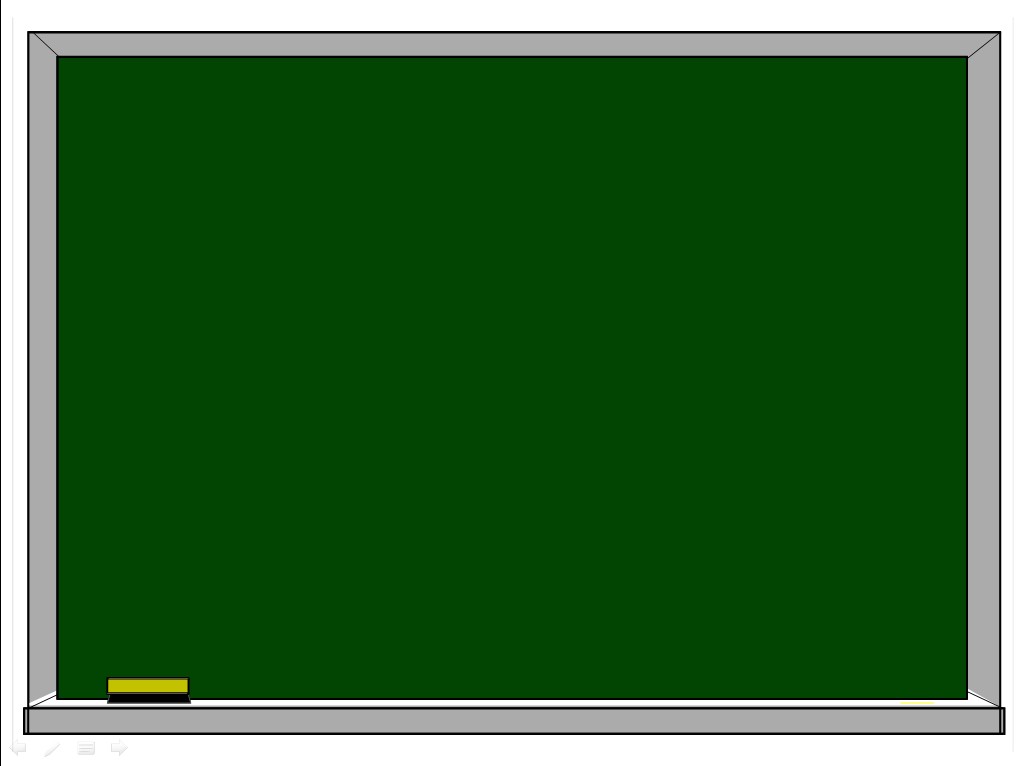 МЕТОДИЧЕСКИЙ СЕМИНАР
«Оценка заданий ВПР по русскому языку»
Юдкина Татьяна Николаевна, старший преподаватель отдела мониторинга и аналитики ЦНППМ
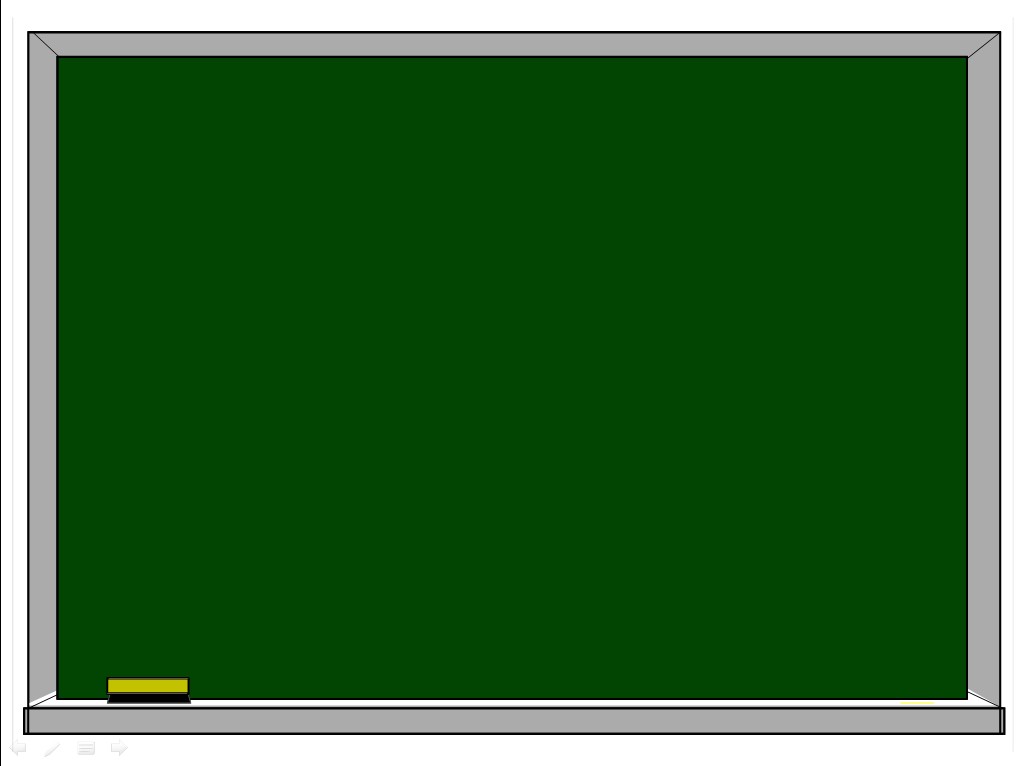 Доступность и качество образования – одни из приоритетов государственной политики РФ в сфере образования
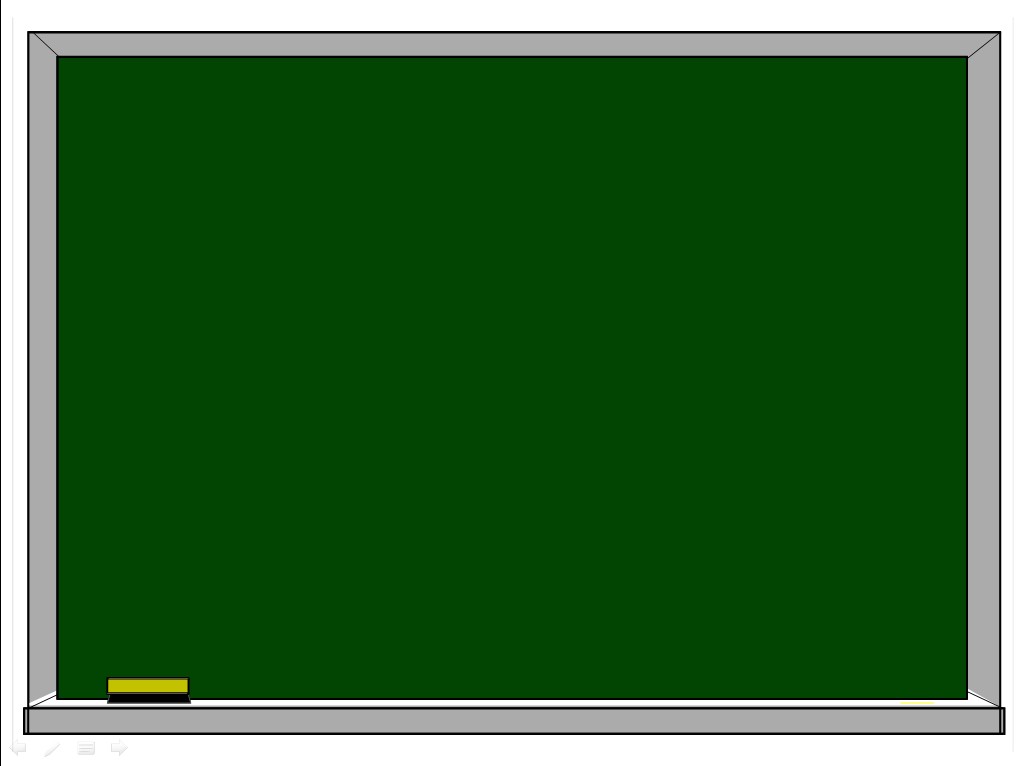 ОГЭ
ЕГЭ
ВПР?
ВПР регулируется приказом Минобрнауки РФ от 27 января 2017 года № 69 «О проведении мониторинга качества образования»
Зачем?
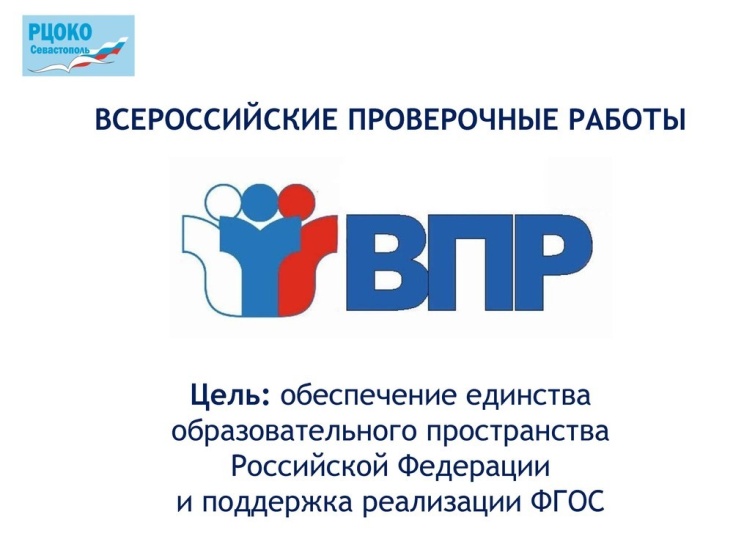 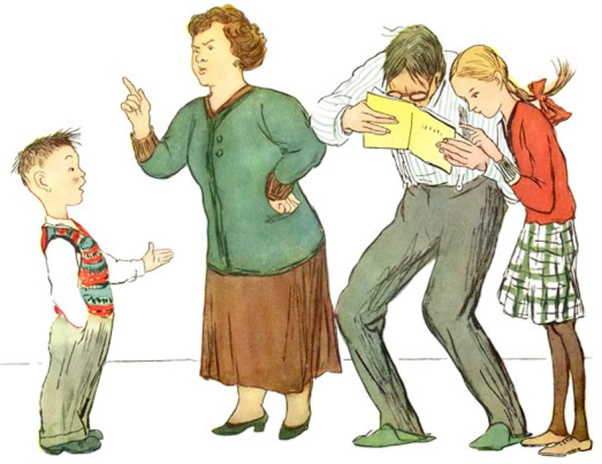 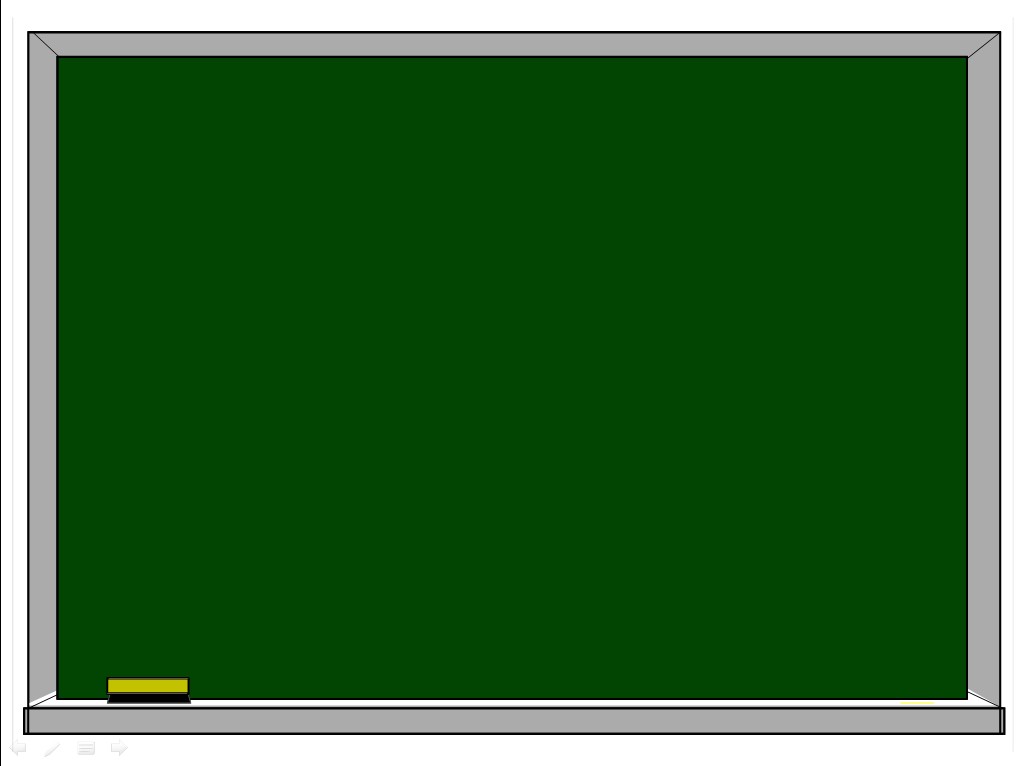 Назначение ВПР
ВПР показывает  качество усвоения знаний, умений, это проверка способностей и возможностей ребенка, дает возможность понять и оценить себя.
4
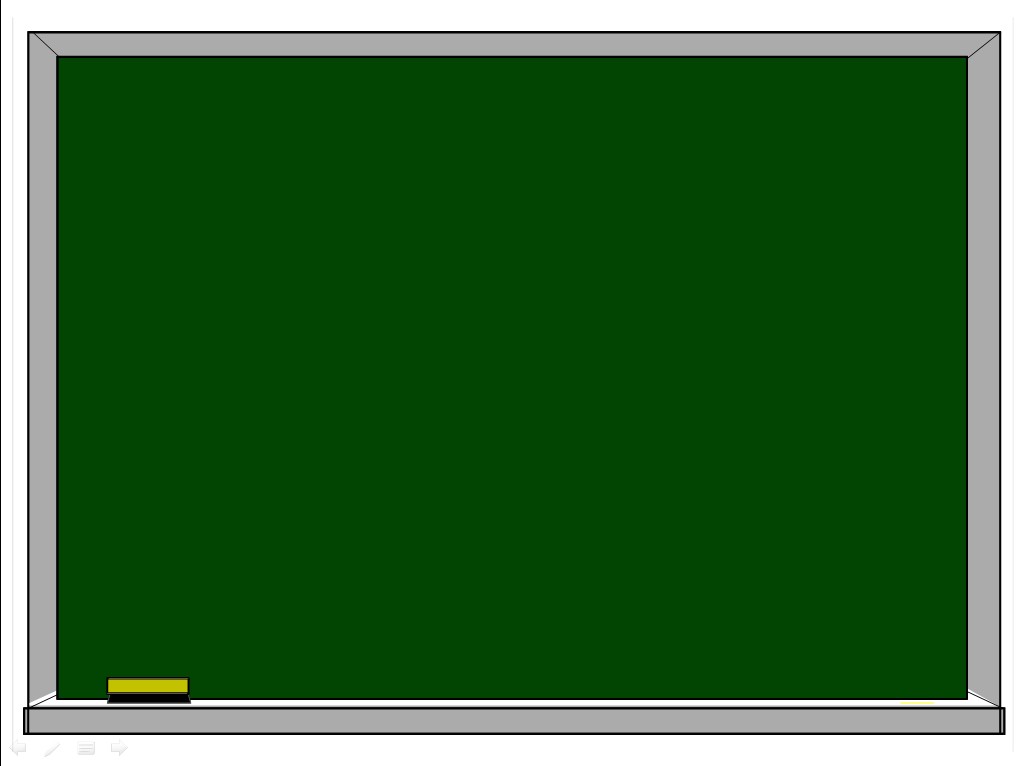 Обеспечение единства образовательного пространства Российской Федерации и поддержки введения Федерального государственного образовательного стандарта происходит за счет предоставления образовательным организациям единых проверочных материалов и единых критериев оценивания учебных достижений.
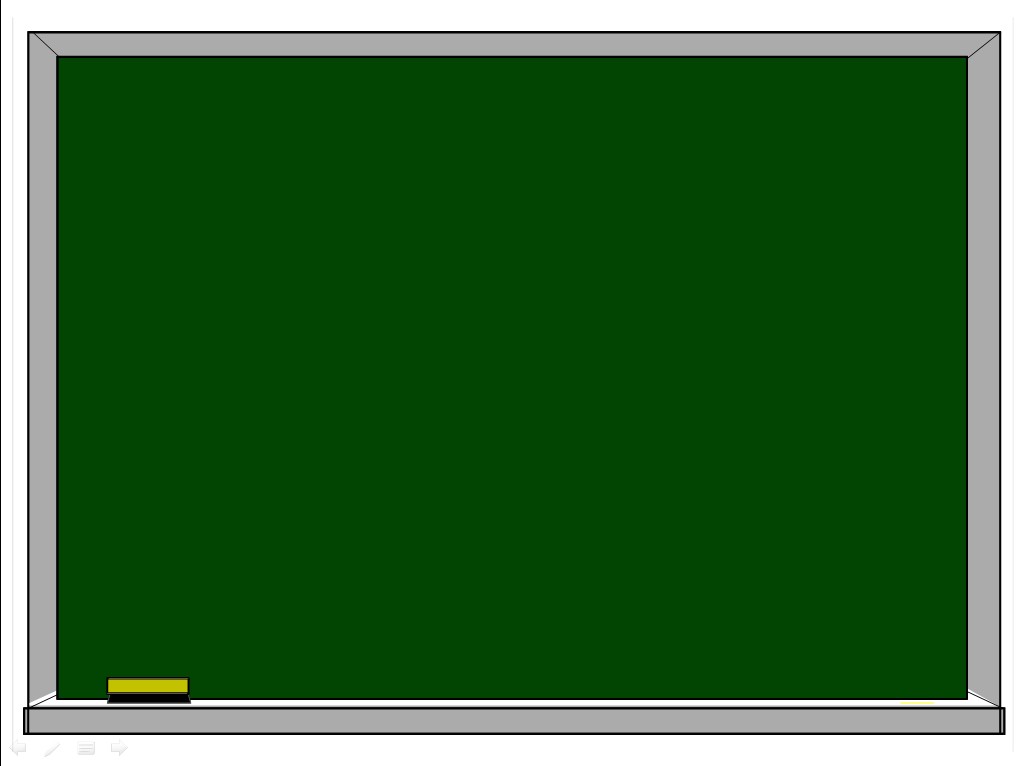 Результаты  ВПР не используются  для оценки
-- деятельности общеобразовательных организаций, 
-- учителей, 
-- муниципальных и региональных органов исполнительной власти, осуществляющих государственное                             управление в сфере образования.
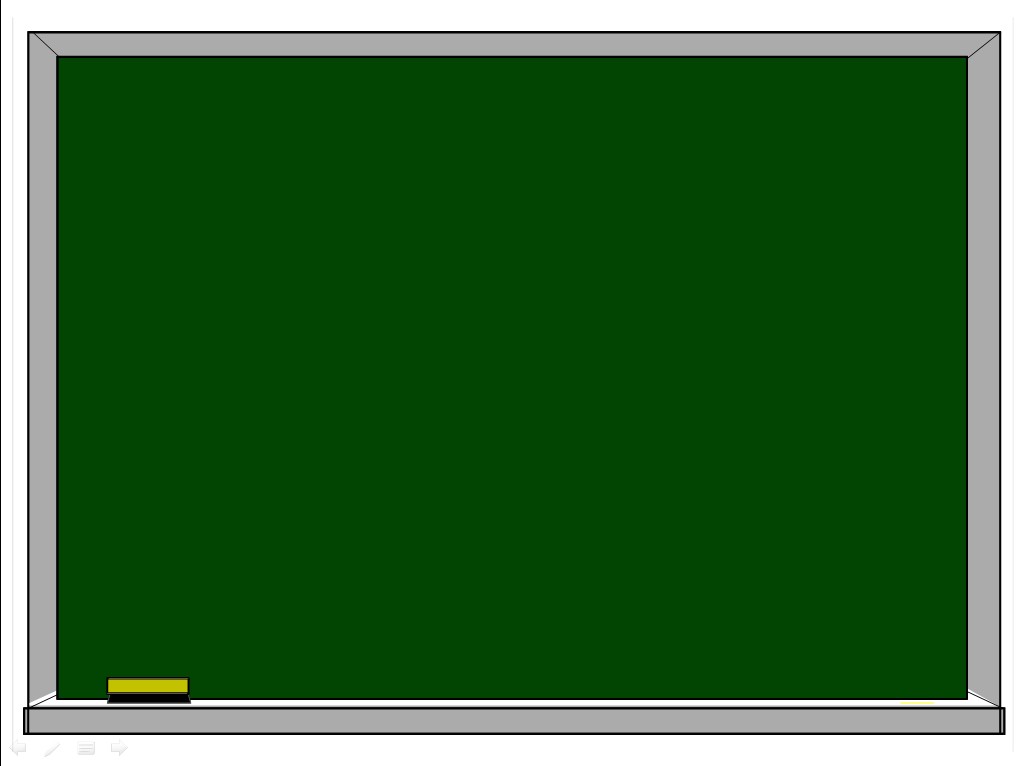 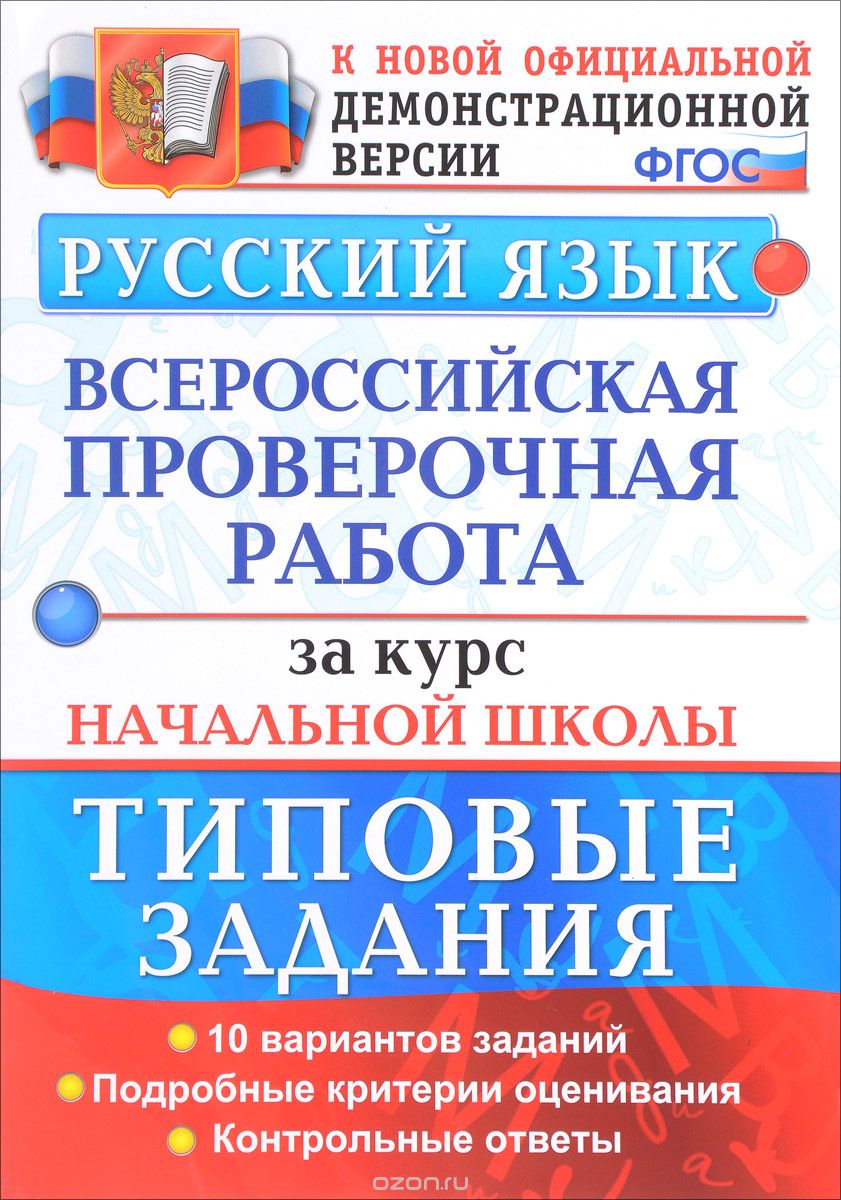 Ключевыми особенностями ВПР по русскому языку в основной школе являются: 
соответствие ФГОС; 
соответствие отечественным традициям преподавания учебных предметов;  
учет национально-культурной и языковой специфики многонационального российского общества;  
отбор для контроля наиболее значимых аспектов подготовки как с точки зрения использования результатов обучения в повседневной жизни, так и с точки зрения продолжения образования;
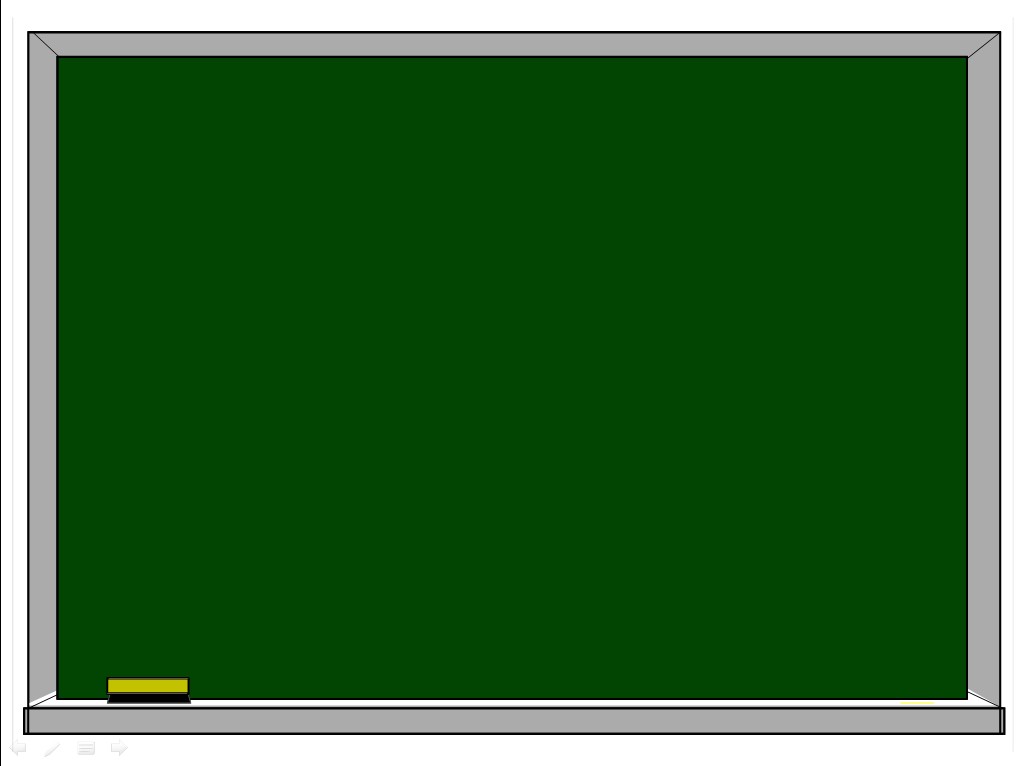 Типы заданий ВПР:  
Различение предложений по цели высказывания. 
Различение предложения и словосочетания. 
Различение предложений по цели высказывания, составление предложений с однородными членами, нахождение главных членов предложения. 
Разбор слов по составу. 
Овладение понятием «родственные (однокоренные) слова». 
Знание фонетики и орфоэпии. 
Установление соотношения звукового и буквенного состава слова.
Знание орфографии. 
Знание пунктуации.
Знание морфологии. 
Составление планов к текстам.
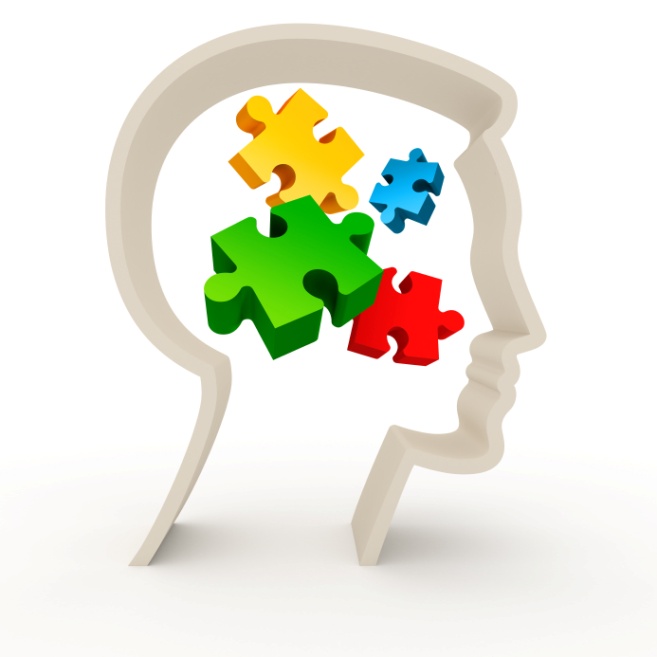 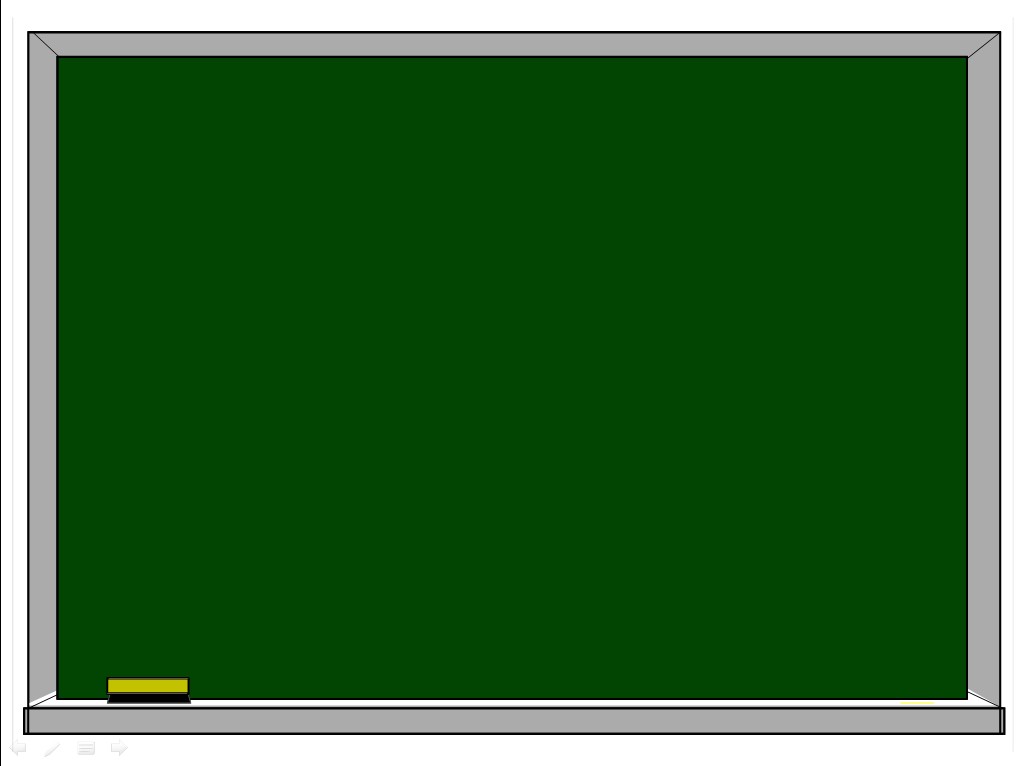 Формируемые УУД:  
Личностные действия: знание моральных норм и норм этикета, умение выделить нравственный аспект поведения.
Регулятивные действия: целеполагание, планирование, контроль и коррекция, саморегуляция. 
Общеучебные универсальные учебные действия: поиск и выделение необходимой информации; структурирование знаний; осознанное и произвольное построение речевого высказывания в письменной форме; смысловое чтение как осмысление цели чтения и выбор вида чтения в зависимости от цели; определение основной и второстепенной информации; моделирование, преобразование модели. 
Логические универсальные действия: анализ объектов в целях выделения признаков; выбор оснований и критериев для сравнения; выведение следствий; установление причинно-следственных связей; построение логической цепи рассуждений; доказательство. 
Коммуникативные действия: умение с достаточной полнотой и точностью выражать свои мысли в соответствии с задачами и условиями коммуникации, владение монологической и диалогической формами речи в соответствии с грамматическими и синтаксическими нормами родного языка.
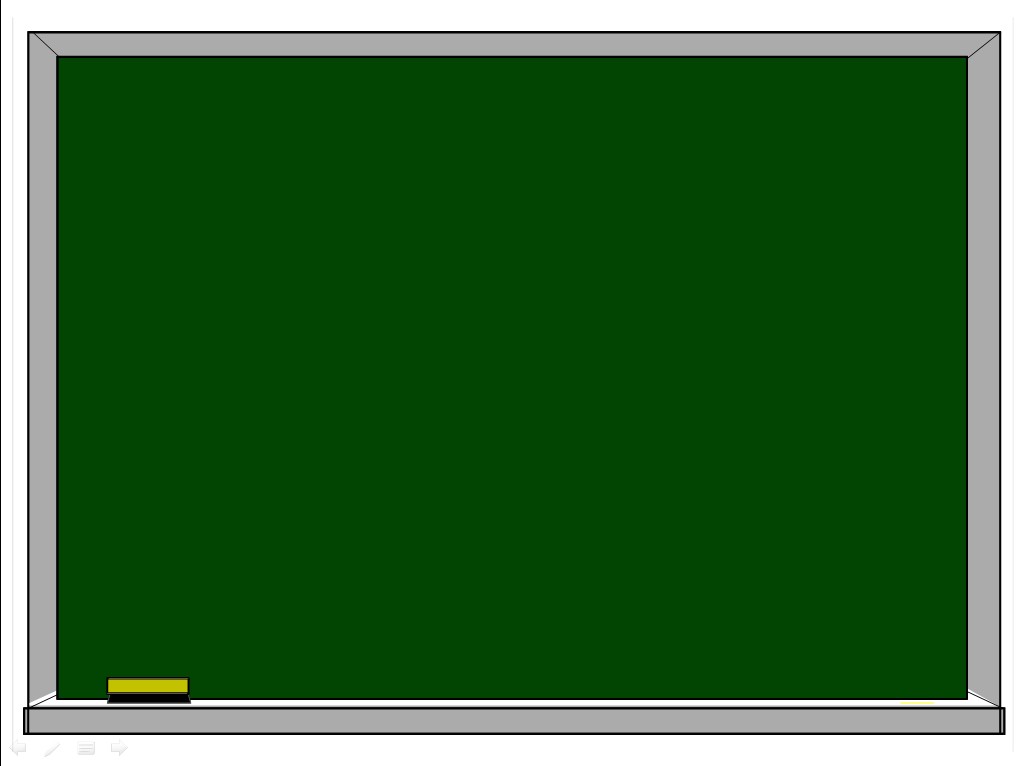 КАК ПОМОЧЬ РЕБЕНКУ???
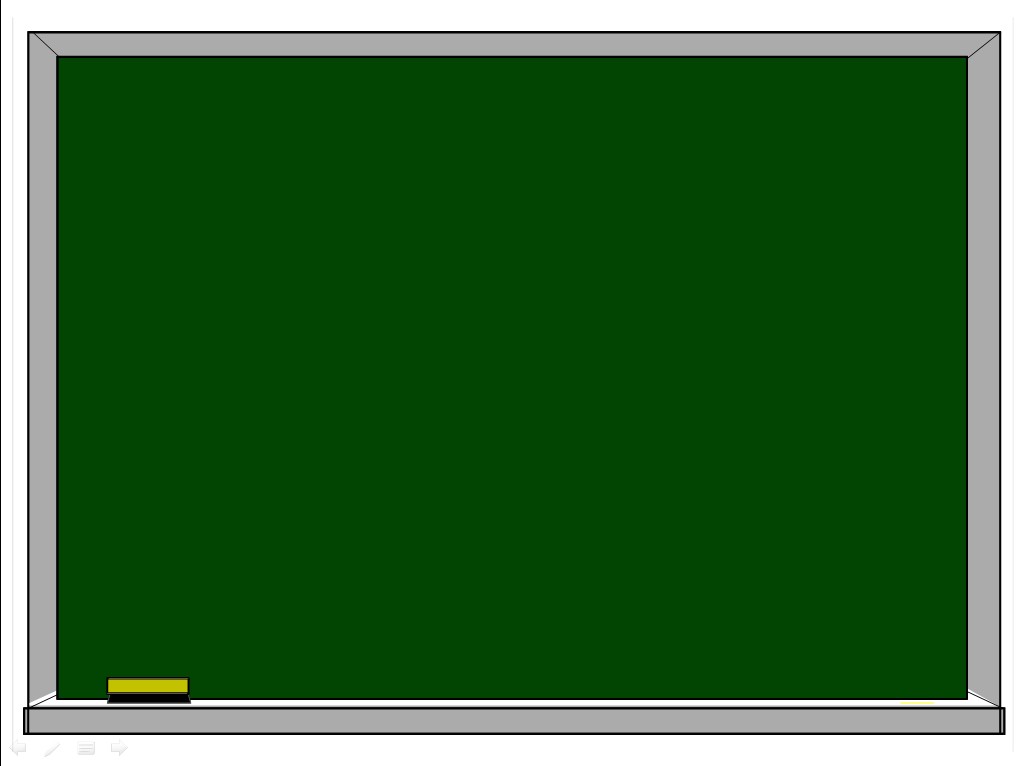 ВПР — это хорошо. Относиться к ним надо спокойно. 
Ведь ВПР поможет определить уровень подготовки школьников:
•выявление проблемных зон;
•планирование индивидуальной образовательной траектории учащихся
ВЫВОД
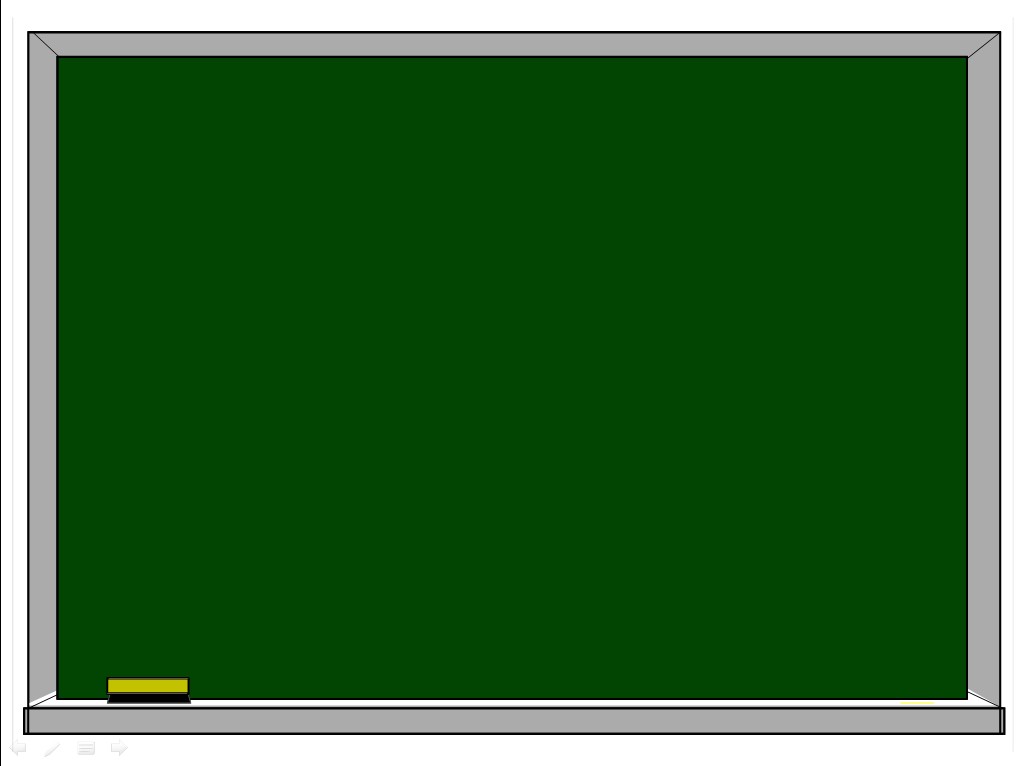 СПАСИБО
ЗА ВНИМАНИЕ!
[Speaker Notes: )]